PFC-App. of Simulation in industry & services. Projecte Rich-VRP.
VRP enriquit aplicat al sector del transport d’hidrocarburs
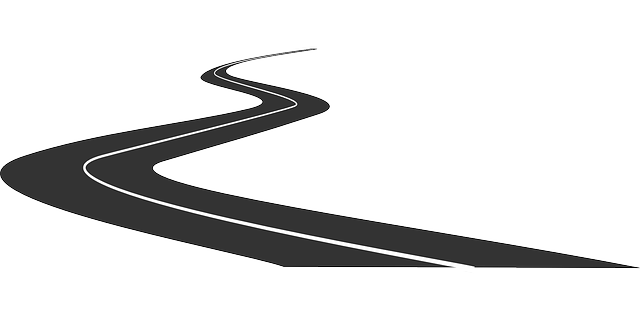 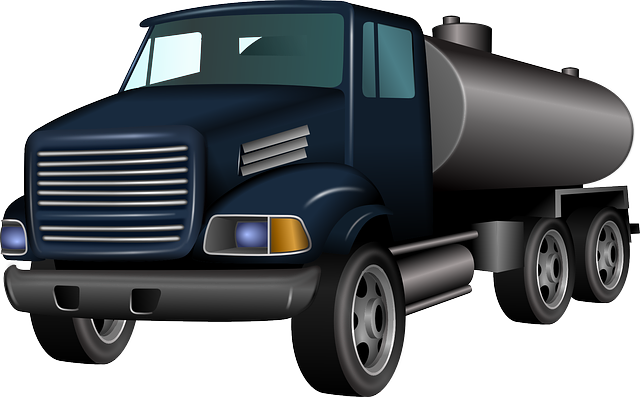 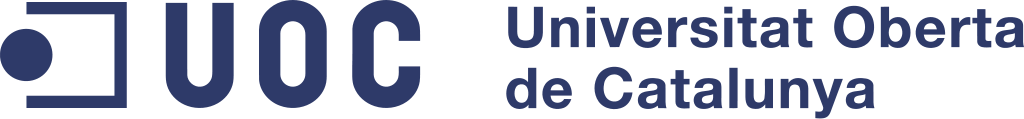 Gabriel Alemany Giménez.
Abast del problema
Repartiment de productes
Múltiples vehicles
Vehicle Routing Problem
Travelling Salesman Problem
Capacitated-VRP
MultiProduct-VRP
MultiCompartment-VRP
MultiDepot-VRP
HeterogeneousFleet-VRP
(A)
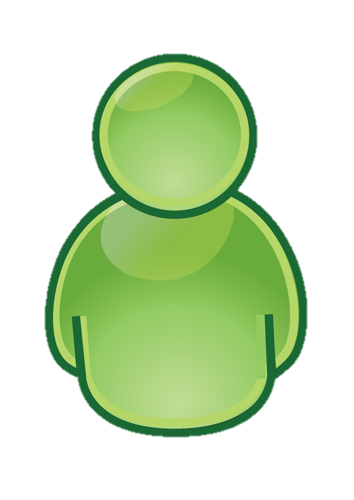 (C, D)
(A,B)
Client
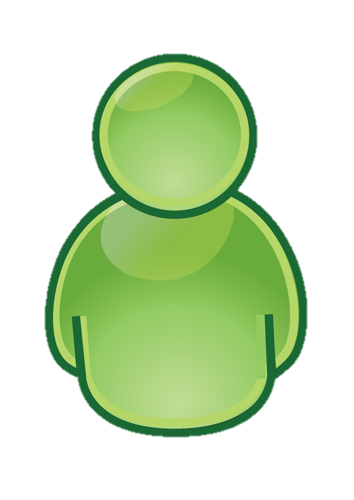 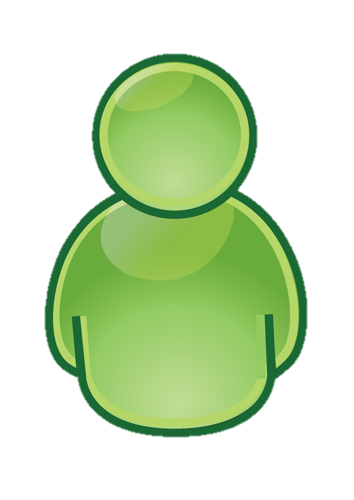 Magatzem
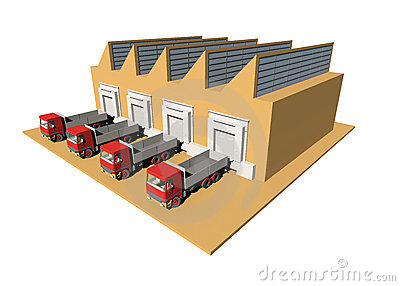 Components:
(B,D)
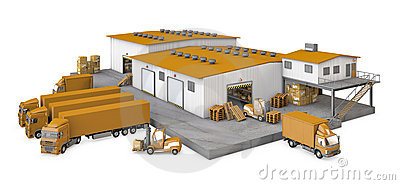 (B)
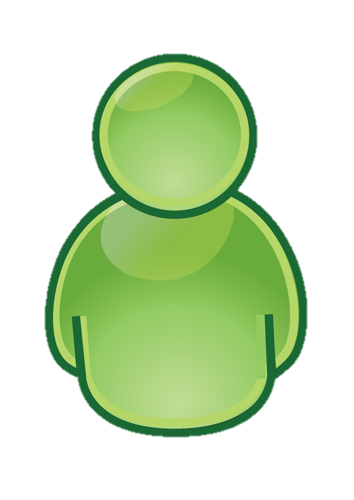 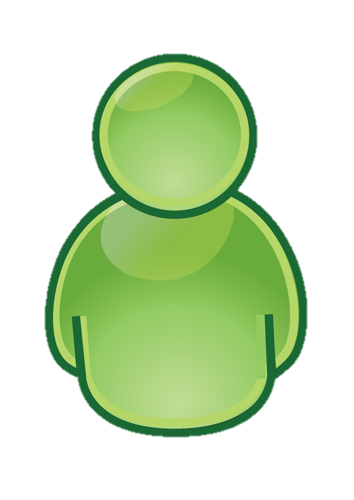 Bases
Magatzems
Clients
Productes
Vehicles
Compartiments
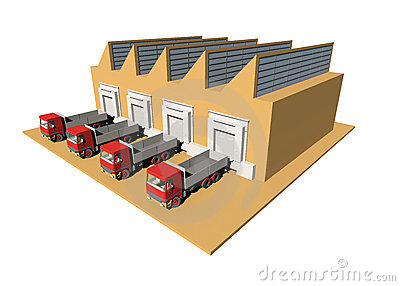 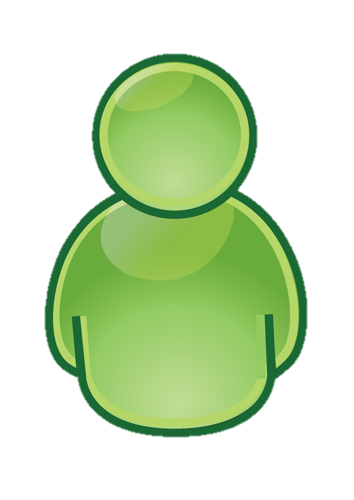 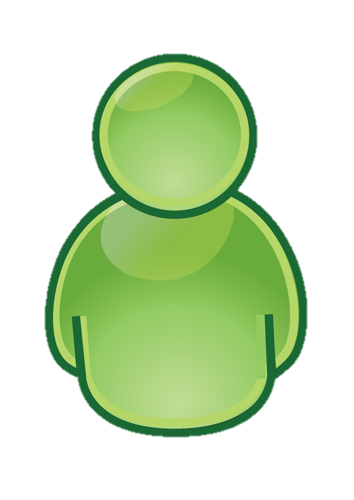 (C, D)
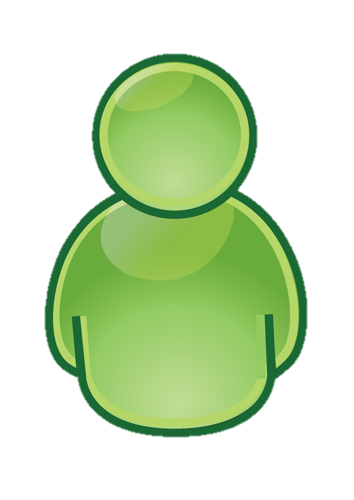 Base
(A,B,C)
(A,B,C,D)
Rutes productes A, B
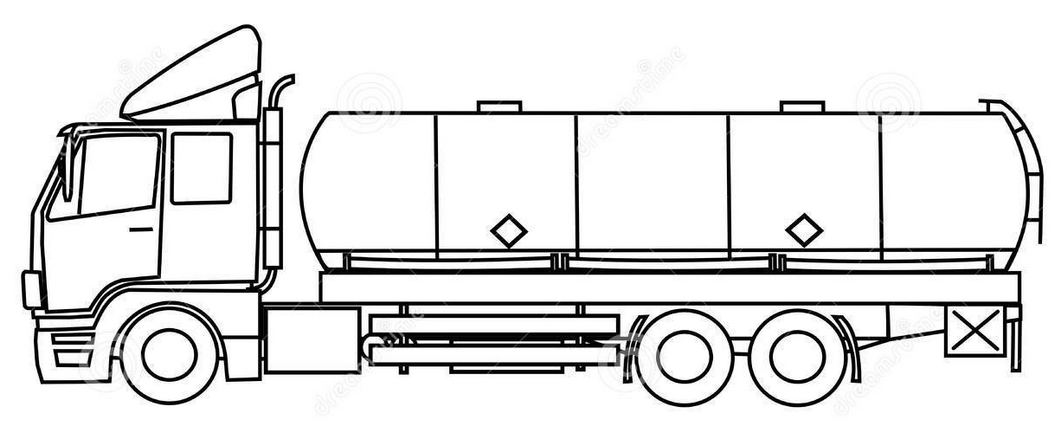 Rutes productes C, D
Objectiu:
Característiques i Restriccions:
Múltiples tipus de vehicles.
Múltiples vehicles de cada tipus de vehicle assignats (de manera fixa) a cada base.
Rutes comencen i acaben a la base assignada del vehicle, que disposa d'existències de productes.
Possibilitat d’iniciar cadascuna de les rutes en un magatzem de capacitats virtualment il·limitades en cas d’insuficiència de producte(s) en el base (limitat a certs tipus de vehicles).
Possibilitat per a un vehicle de fer seqüencialment varies rutes 
Temps màxim per operar la seqüència de rutes per part del vehicle.
Incompatibilitats client-tipus de vehicle
Consideració del temps de càrrega i descàrrega
Consideració d’estocs de seguretat
Flow-Chart general:
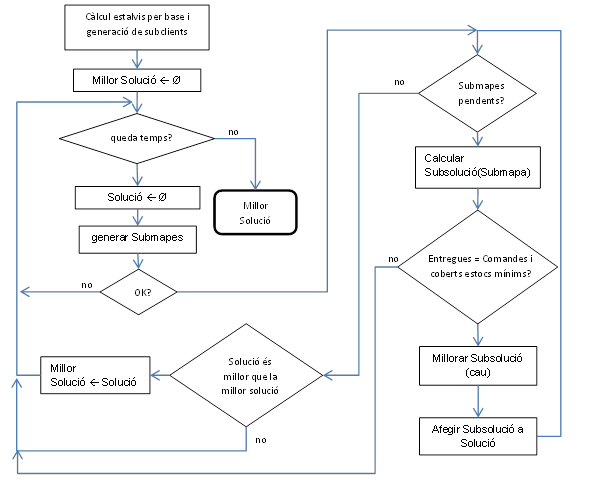 Generació de Submapes:
Procés que assigna clients a bases
Cada base genera una llista de clients ordenats per estalvi.
2
3
1
distància del node fins a la base més propera (diferent d’aquesta)
Estalvi
Distància fins al node
Generació de Submapes:
Les bases trien els clients en funció dels estalvis que aporten i de la seva capacitat de transport.
2
Ordre de tria: Percentatge de capacitat de transport lliure
aleatòriament esbiaixat
3
1
Biaix aleatori: Les bases no sempre trien el qui aporti més estalvi, sinó que aquest és el que més probabilitats té de ser triat.
Generació de molts mapes per poder escollir la millor solució
Càlcul de Subsolució:
- Cada submapa es resol separadament
Es considera un client diferent per a cada producte que demana (subclients).
a,c
a,b,c
6 clients
c
3
a,c
a,b
b
11 subclients
3
3
Afegim magatzem (si demanda pendent > existències)
Es tria aleatòriament un tipus de vehicle
Es resol el submapa utilitzant vehicles  del tipus (flota homogènia il·limitada) .
Magatzem
Càlcul de Subsolució:
Classifiquem les rutes que es pugui, assignant vehicle i temps d’inici.
Per les que es poden classificar:
Eliminar els nodes visitats de la llista de pendents
Decrementar demanda pendent
Afegir la ruta a la solució
Si és de provisió (passa per magatzem)
Tots els vehicles  seleccionables
Afegir disponibilitat
Si no s’ha afegit cap ruta  Vehicle no seleccionable
2
Rutes vehicles tipus 1
2 vehicles de 2 compartiments
3
Rutes vehicles tipus 2
si
no
2 vehicles de 1 compartiment
Queden vehiclesi nodes?
3
Tenim solució si no queden nodes
Càlcul de Subsolució:
Es composen les solucions.
Es tornen a considerar els clients multiproducte.
S'eliminen els possibles bucles generats.
3
a,b,c
a,c
11 subclients
c
3
6 clients
a,c
a,b
b
Càlcul de Subsolució flota homogènia:
2 vehicles de 1 compartiment
Rutes tipus 2
Generar rutes dummy
Generar llista de tots els arcs possibles entre clients ordenats per estalvis
Extreure arc de la llista (aleatòriament esbiaixat)
Utilitzar l’arc per a unir dues rutes, si és possible
c2
c1
c1-c4
c1-c2
c3-c4
c2-c3
c3-c1
c2-c4
Vehicle no ho admet
c3
3
c1-c4
c1-c2
c3-c4
c2-c3
c3-c1
c2-c4
c4
c1-c4
c1-c2
c3-c4
c2-c3
c3-c1
c2-c4
3
Biaix: ometem c3-c4
c1-c4
c1-c2
c3-c4
c2-c3
c3-c1
c2-c4
Resten arcs?
s
3
n
fi
Distància(n1n2)
Estalvi
Distància (n1basen2)
vt3
vt1
vt2
Tipus de vehicle
Rg6
Rg1
Rg3
Rg2
Rg4
Rg5
Llistes de Grups de Rutes
Classificació de les rutes:
R
R
Grups de Rutes
R
R
R
R
Rutesclassificades
R
R
R
R
R
Cada tipus de vehicle (amb n vehicles) s’associa amb una llista que conté n grups de rutes. Cada grup de rutes conté les rutes que fa un mateix vehicle.
Classificar una ruta és ubicar-la en un grup de manera que:
Hi hagi un interval de temps a on hi càpiga
En aquest interval hi hagi disponibilitat dels productes
Disponibilitats:
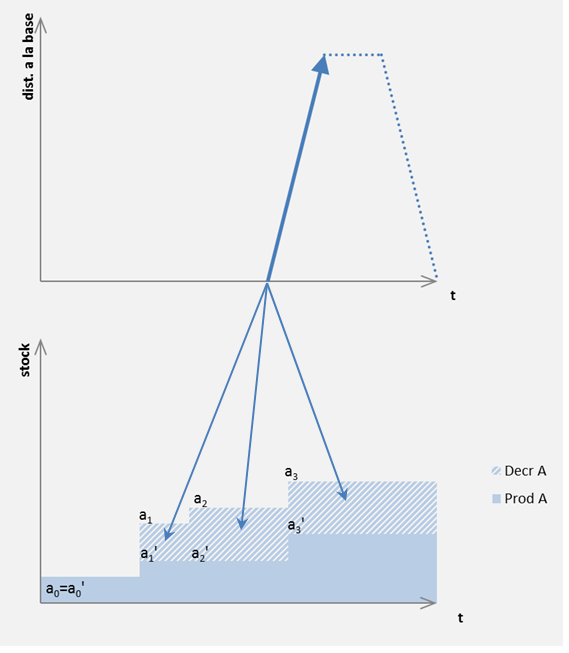 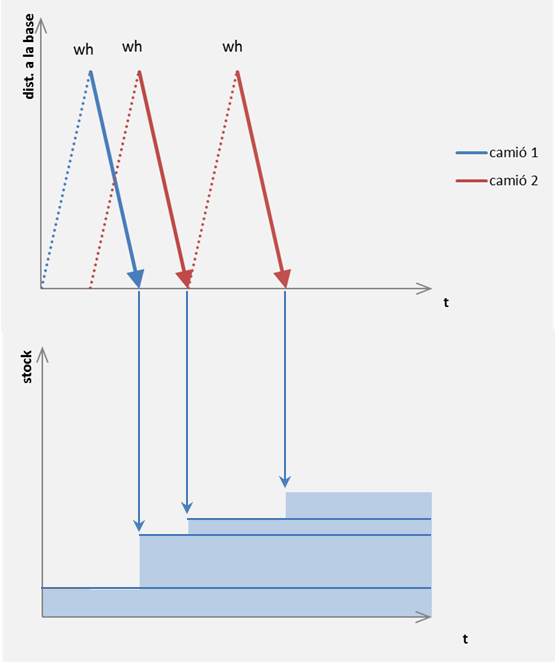 Una ruta de provisió genera una disponibilitat en un instant determinat
Una rutes decrementa les disponibilitats de diferents instants
Resultats:
Cas: 10 clients assignats a una base sense prou estoc.
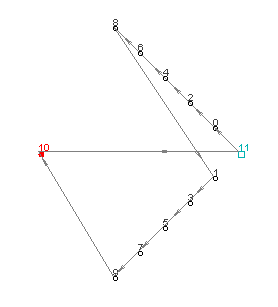 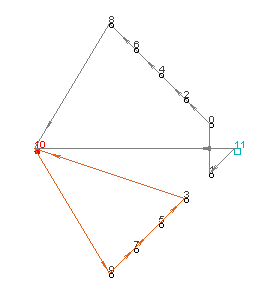 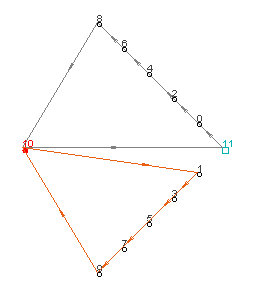 Es generen més rutes i amb més cost quan es redueix el TMS (temps màxim de servei)
Resultats:
Cas Real
Tipus de vehicle utilitzats:
Característiques de les bases:
Paràmetres del problema:
Resultats:
Mapatge
Resultats:
Amb un cost total de 827,38, l’algorisme proposa una solució un 25,21% millor que la humana amb el mateix temps de servei de 608 minuts.
Resultats:
Proves amb problemes de dimensió més alta
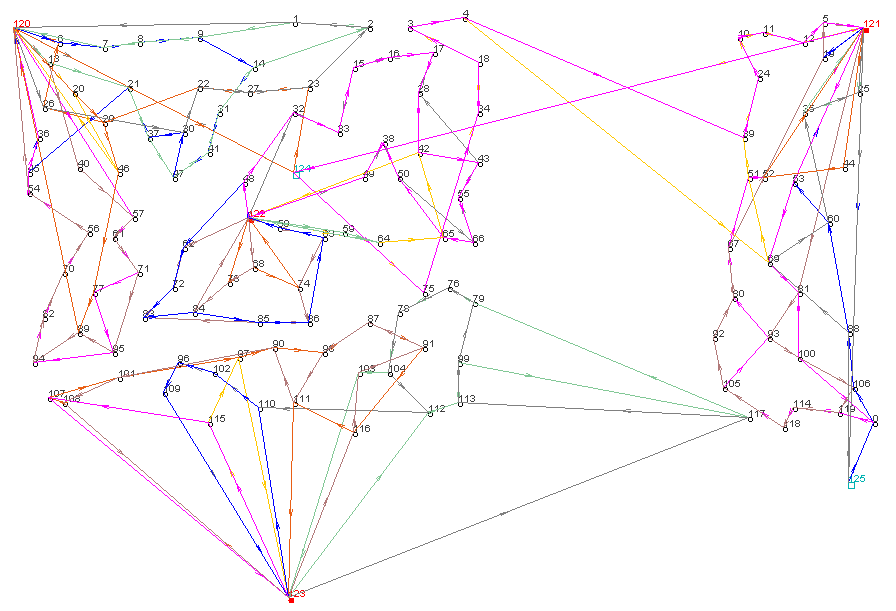 Nodes ben repartits entre les bases.
Clústers de clients amb la bora ben definida.
Alguns clients no abastits per la base més propera.
Visites al magatzem optimitzades per a la ruta.
Solució prou bona en menys de 4 s!
Conclusions:
Hem estudiat la necessitat específica d’una empresa de distribució, descrivint el problema i dissenyant i implementant un algorisme que, en combinar diverses tècniques, el soluciona en un temps estrictament limitat.
Hem experimentat en quines circumstàncies l’algorisme proporciona resultats més eficients, i hem trobat formes empíriques d’optimitzar els seus paràmetres.
Hem aplicat l’algorisme a un cas real, obtenint una solució, amb el mateix temps de servei, un 25% millor que la confeccionada de forma manual. Ha estat calculada en 40 s
El producte pot proporcionar estalvis importants en temps de transport in en cost. També pot ser de gran utilitat com a assistent per a presa de decisions: adquirir més vehicles, obrir més bases, jugar amb estocs inicials ...